Picking
Objective of picking is to propel the weft carrying element (shuttle, projectile or rapier) or the weft yarn along the correct trajectory maintaining requisite velocity through the shed in order to provide lateral sets of yarns in the fabric. 
Classification of Shuttle Picking Mechanism
cone over-pick mechanisms
cone under-pick mechanisms. 

Cone Over-Pick Mechanism
A picking cam attached to bottom shaft displaces the cone (picking cone) which is attached with the upright picking shaft. 
This causes rotation of the picking shaft.
As a result, the picking stick, which is attached to the uppermost end of picking shaft, swing in a horizontal plane over the loom and transmits the motion to shuttle through picking strap and picker guided by a spindle.
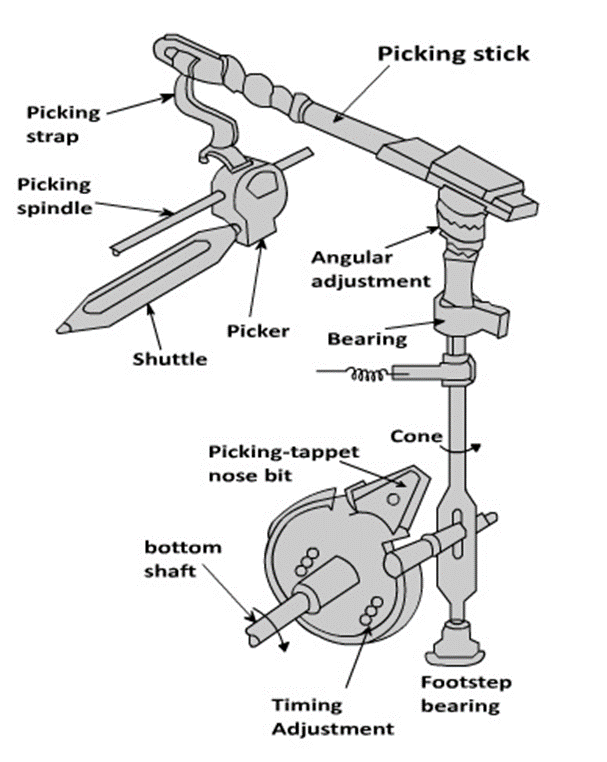 Here picker is constrained by the spindle to move in a straight line which otherwise would have followed a path of arc. 
Moreover, pairs of picking cam and follower installed at either end of the loom have seldom ensured picking of equal strength (force).
Frequent adjustment of picking-strap or picking cam and nose settings is required.
Possible Adjustments for Strength and Timing of Over-Pick
Shortening picking-strap increases the shuttle speed, but timing of picking advances.
The picking tappet can be turned over bottom shaft for the adjustment of picking timing.
Lowering the picking cone in the slot increases the shuttle speed but timing of picking is delayed.
Angular adjustment between picking shaft and picking stick also changes shuttle speed and timing (unpredictable).
Large change in shuttle speed for wider loom can be achieved by changing either nose bit or the entire picking cam.
a picking cam attached to bottom shaft displaces the cone turning the picking shaft (side shaft) located horizontally. 
The other end of the picking shaft is connected with upright picking stick through the picking strap (lug strap).
This causes the picking stick to move in a vertical plane and transmits the motion to shuttle by the picker attached at the upper end of it.
Cone Under-Pick Mechanism
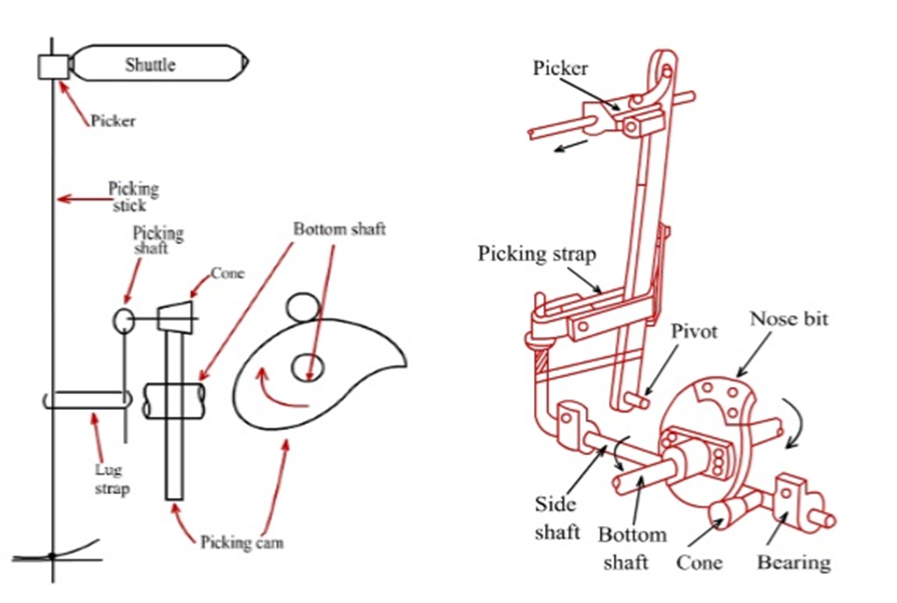 In this system the picking stick and other appendages are located below the shuttle trajectory while picking cams and follower, as usual, below the loom and driven from bottom shaft. 
The system is naturally suitable for automatic looms. 
Here picker slides over its spindle and picking timing is regulated by cam adjustment like in over pick motion. 
An almost inextensible lug strap allows shuttle speed adjustment by either raising or lowering it around picking stick. 
Absence of stretchable parts in under-pick system ensures the retention of correct setting over long period in contrast with the cone over-pick mechanism.
Possible Adjustments for Strength and Timing of under-Pick
Timing of picking is changed by turning the cam on the bottom shaft.
Raising and lowering of the lug strap (picking strap) reduces and increases shuttle velocity respectively.
Two independent adjustments for velocity and timing of shuttle make the under-pick system less complicated.
Parallel Pick Mechanism: cone underpick
In a modified under-pick system, picker guiding spindle is eliminated and picker itself is kept attached to the stick.
The lower end of the stick is made to oscillate over a curvilinear shoe which rests upon a plate. 
The shoe and picker trajectory form the circumference of a semi-circle.
This ensures picker movement in a perfect straight line and hence that of the shuttle which is a prime requirement for high speed looms.
Picking stick in its extension passes through the slot of a plate and connected with loom frame through a spring for proper return.
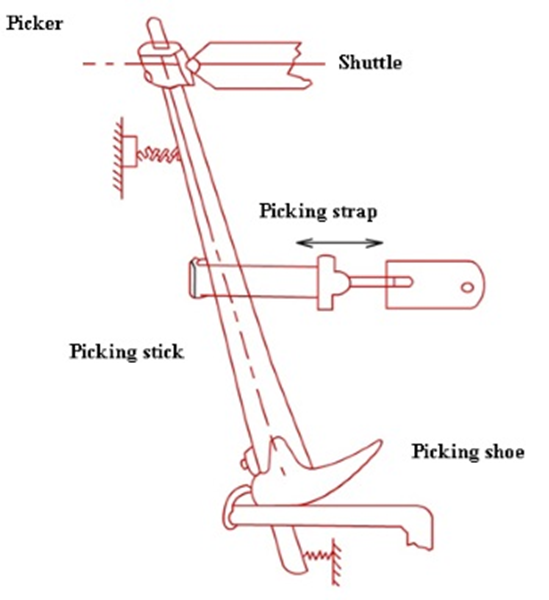 Link Pick Mechanism: cone underpick
Attempt to increase loom speed further creates one unfavorable situation where contact between shoe and plate is often disrupted resulting undesirable picker movement which deflects shuttle from its right path or undue wear of it and even fly-out. 
Modification through link pick is done to overcome this limitation. 
Here a metal piece (M) attached to the lower end of the picking stick. 
M connects itself to a bracket (B) fastened to the sley sword through two arms (A). 
Such four bar linkages are, as if, an irregular quadrilateral whose shape and sizes in relation to the length and angular movement of the picking stick, if properly designed can deliver very good result in terms of accuracy over a distance of 15-20 cm along shuttle path and truly exercises positive control in the system even at very high speed.
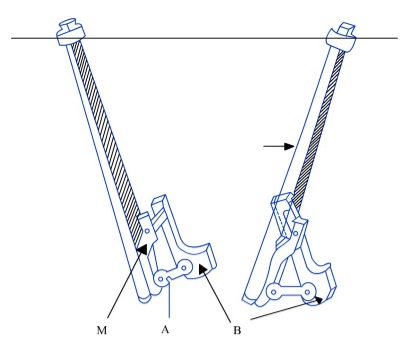 Shuttle Velocity and Loom Speed
Let us assume the following notations:
P = Loom speed (picks/min.) or number of revolution of crank shaft/min.
R = Width of the reed (m)
v = Average shuttle velocity (m/s)
L = Effective length of shuttle (m)
θ  = Degree of crank shaft rotation available for the passage of the shuttle through the shed.
t = time required for the shuttle passage through the shed (s)
Now the distance covered by the shuttle in t sec = (R+L) m
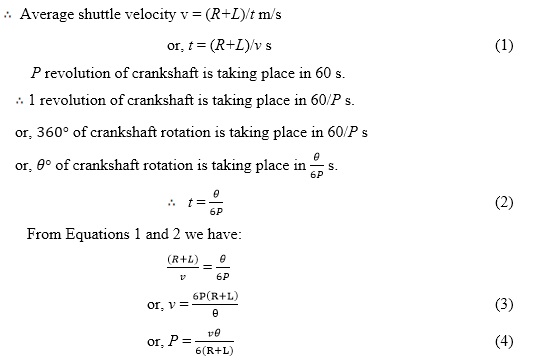 It can be noted that from Equation 4 that for a given loom width and shuttle length, if we desire to increase the loom speed, we must increase either v or θ or both.
an increase in  θ  can be achieved by increasing the sley eccentricity (e) as sley remains towards the back centre of the loom for a longer duration if sley eccentricity is more. 
Thus the shuttle can avail greater duration for its flight through the shed. 
A high value of sley eccentricity should be avoided to reduce wear and tear of the loom. 
In addition, an increase in  θ  causes problem for fast reed warp protector motion, because in order to prevent the shuttle trapping, the shuttle should strike the swell in proper time. 
It, therefore, restricts the increase of  θ. 
On the other hand, an increase in v requires more kinetic energy to be dissipated during shuttle checking which increase wear of the loom frame. From this above argument, it is clear that the loom speed is limited in the shuttle loom.
The product of P and (R+L) is known as the Weft Insertion Rate (WIR), which is a measure of loom productivity. Unit of WIR is m/min.
From Equation 4, for a given v and θ, we have:


However, this theoretical relationship largely deviates from the actual practices.
A good approximation of the relationship between the loom speed and loom width can be expressed by using the inverse-square-root rule, i.e.
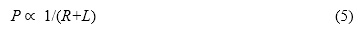 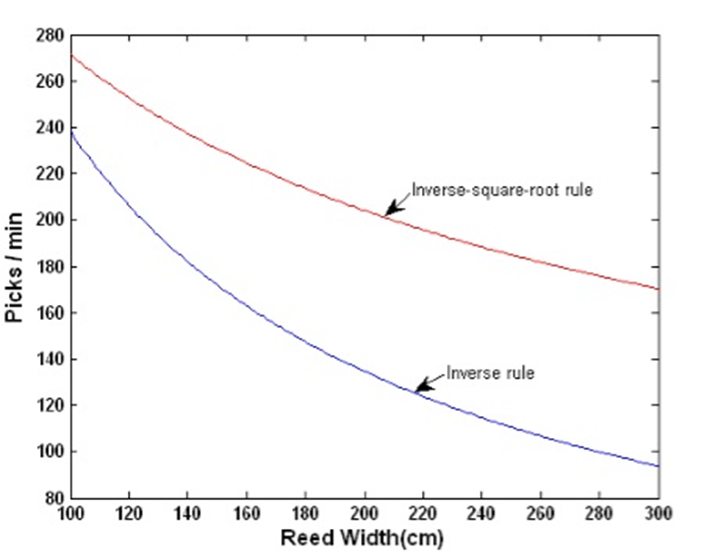 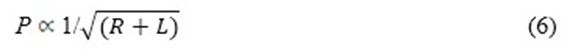 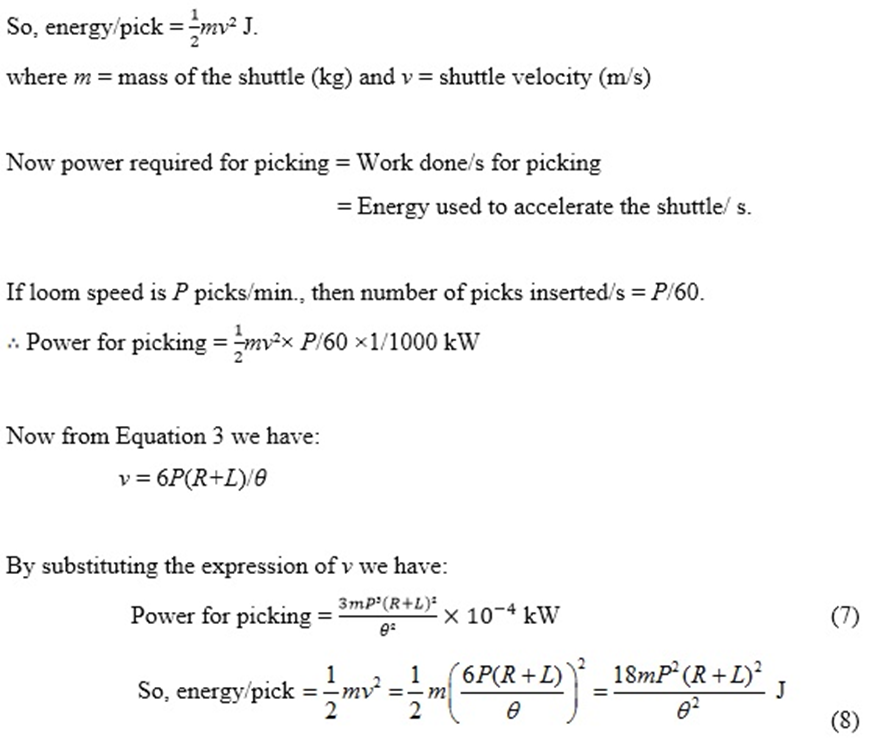 Power Required for Picking
The energy used to accelerate the shuttle is equal to its kinetic energy when it leaves the picker.
Picking
The objective of the shuttle checking is to retard the shuttle nullifying its kinetic energy to zero.
Mechanism
The incoming shuttle gets rubbed on the spring loaded swell and thereby the frictional force slows down the shuttle velocity. The velocity of the incoming shuttle is reduced around 30% by the action of swell. The shuttle is finally stopped as it collides with the picker, which is cushioned by a suitable buffer system.
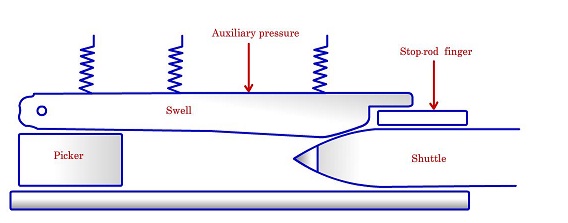 Beat up
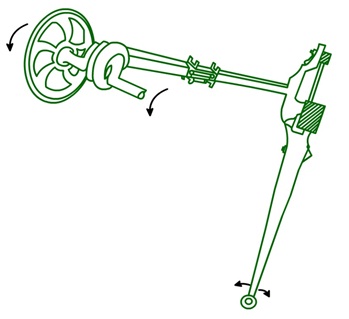 To push the newly inserted pick up to the cloth fell
To ensure uniform pick spacing in the fabric
Sley Motion
Beat-up is done by the reed which is carried by the sley. 
Sley derives its rectilinear reciprocating motion from the rotating crank shaft through the connections of crank and crank arm which makes a four-bar linkage mechanism.
 Radius of the crank = OA= r, lengthy of the crank arm= AB =l
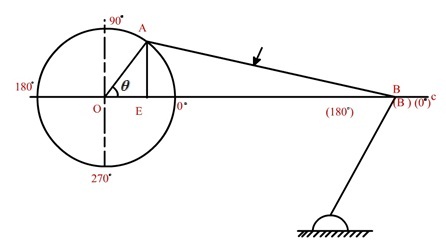 Sley Eccentricity
As sley motion deviates from SHM, 
during its backward journey, sley covers more displacement from rotation of crank shaft than the rotation of crankshaft. 
Similarly during its forward journey, sley covers less displacement from rotation of crankshaft than the rotation of crankshaft. 
This difference in the sley displacement during its backward and forward movement is termed as sley eccentricity